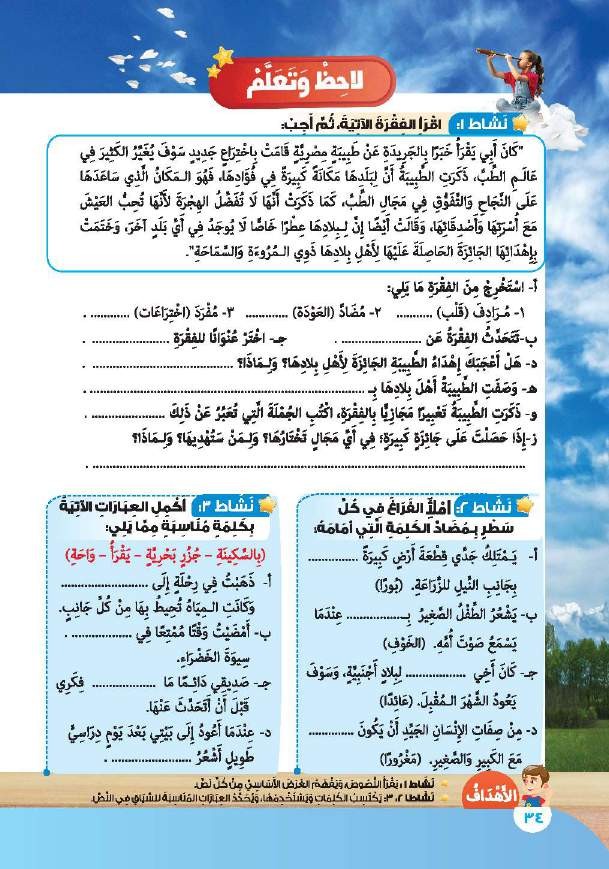 اختراع
الهجرة
فؤاد
طبيبة مصرية .
الانتماء للوطن
نعم؛ وذلك يدل على حبها لوطنها .
المروءة والسماحة .
إن لبلادها عطرًا خاصًا .
في مجال التعليم ، اهديها لوالدي ؛ لفضلهما عليّ.
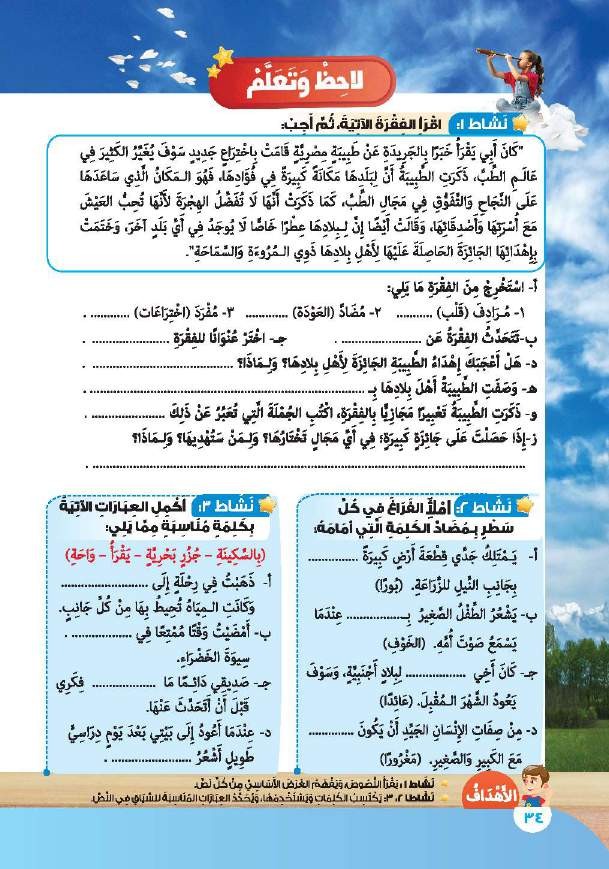 خصبة
جزر بحرية
الأمان
واحة
مسافرًا
يقرأ
متواضعًا
بالسكينة